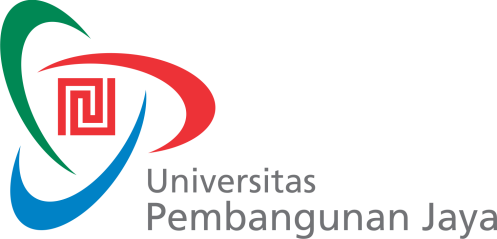 DESAIN KOMUNIKASI VISUALMEDIA CETAK
PENGERTIAN DASAR
RUANG LINGKUP KERJA
RENCANA PEMBELAJARAN SEMESTER
PROGRAM STUDI DESAIN KOMUNIKASI VISUAL DAN ILMU KOMUNIKASI
PENGERTIAN DASAR
DESAIN KOMUNIKASI VISUAL ?
TUKANG REKLAME ?
PEKERJAAN BIKIN IKLAN?
SPANDUK? BROSUR? KARTU UNDANGAN?
TUKANG CETAK SABLON?
DIGITAL PRINTING?
ADVERTISING?
DESAIN GRAFIS?
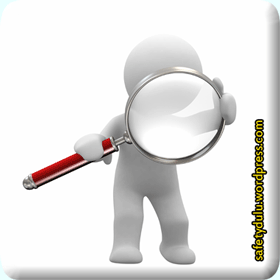 PROGRAM STUDI DESAIN KOMUNIKASI VISUAL DAN ILMU KOMUNIKASI
PENGERTIAN DASAR
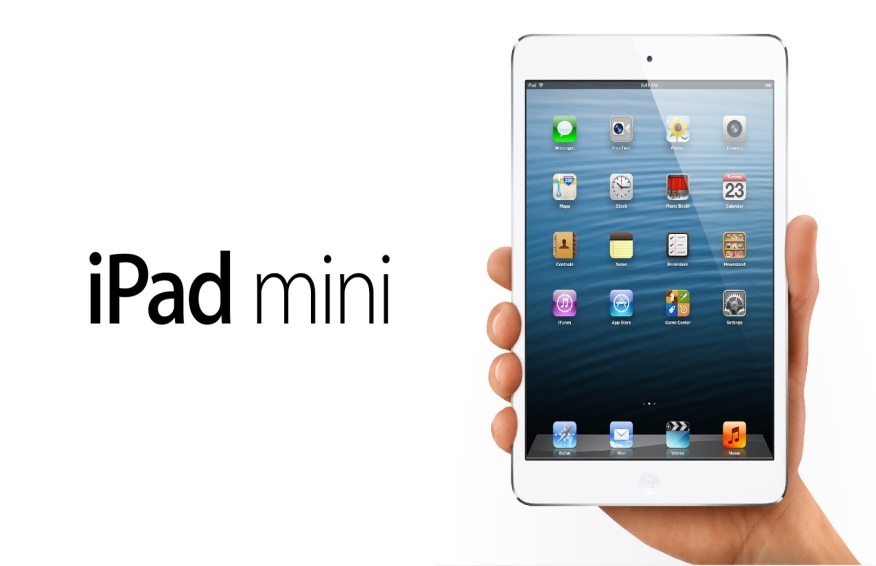 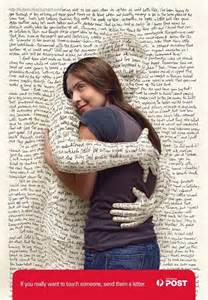 DESAIN KOMUNIKASI VISUAL
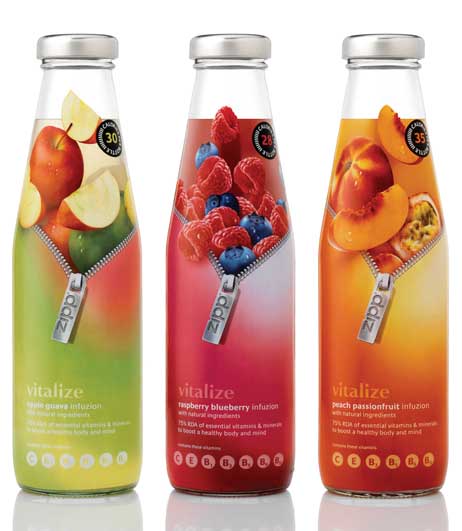 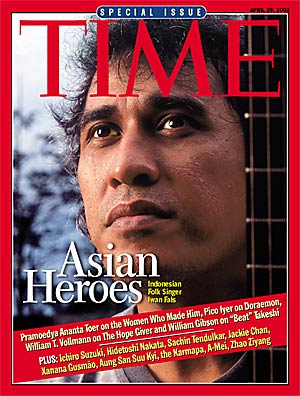 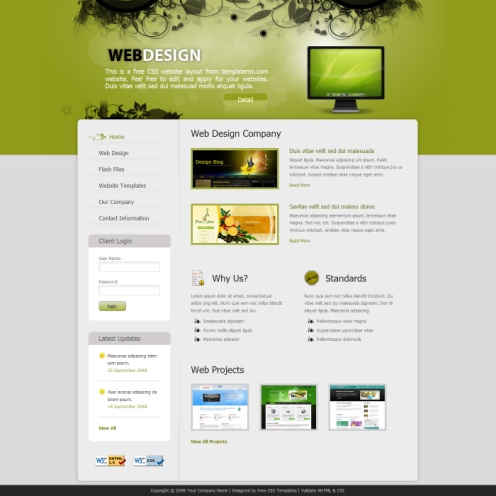 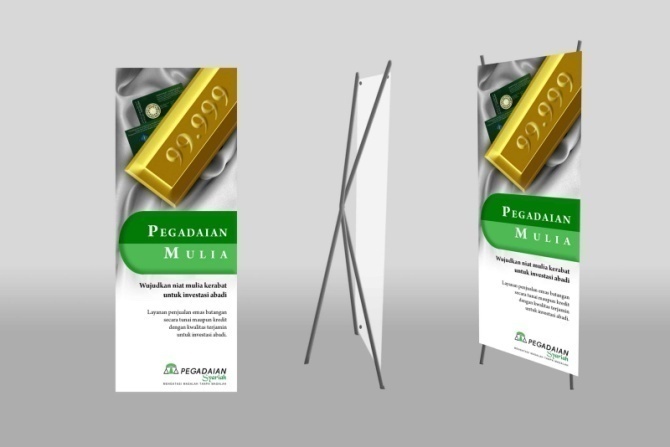 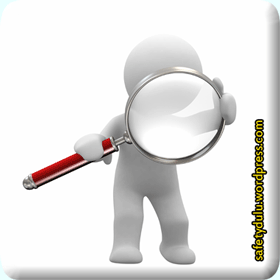 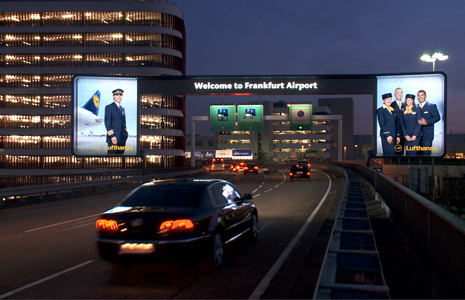 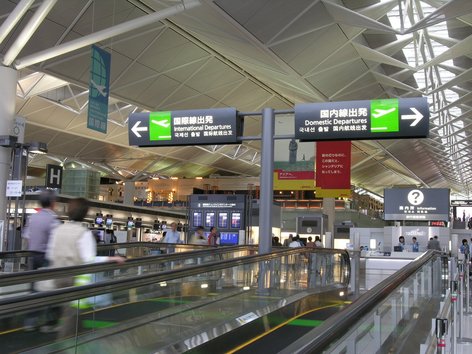 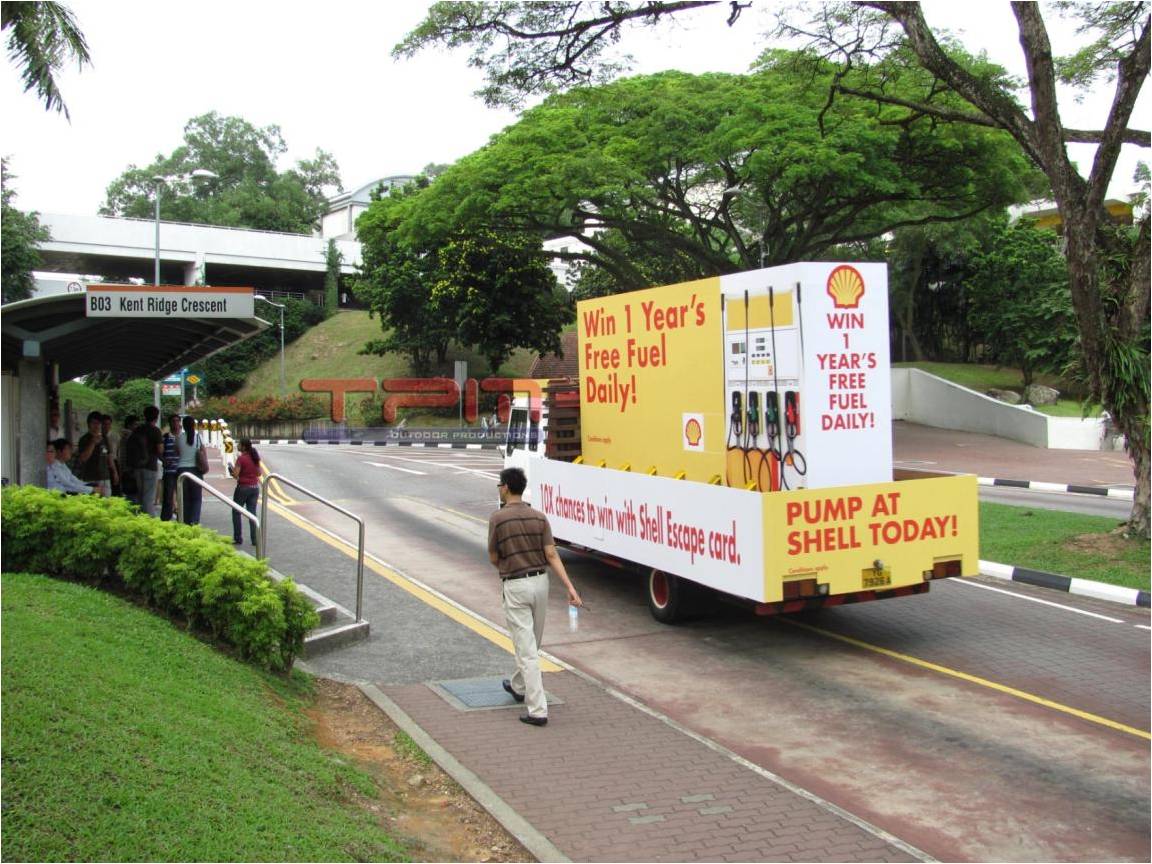 PROGRAM STUDI DESAIN KOMUNIKASI VISUAL DAN ILMU KOMUNIKASI
PENGERTIAN DASAR
DESAIN KOMUNIKASI VISUAL 

desain 
	Diambil dari kata “designo” (Itali) yang artinya gambar. Sedang dalam bahasa Inggris desain diambil dari bahasa Latin (designare) “Design” yang artinya merencanakan atau merancang.
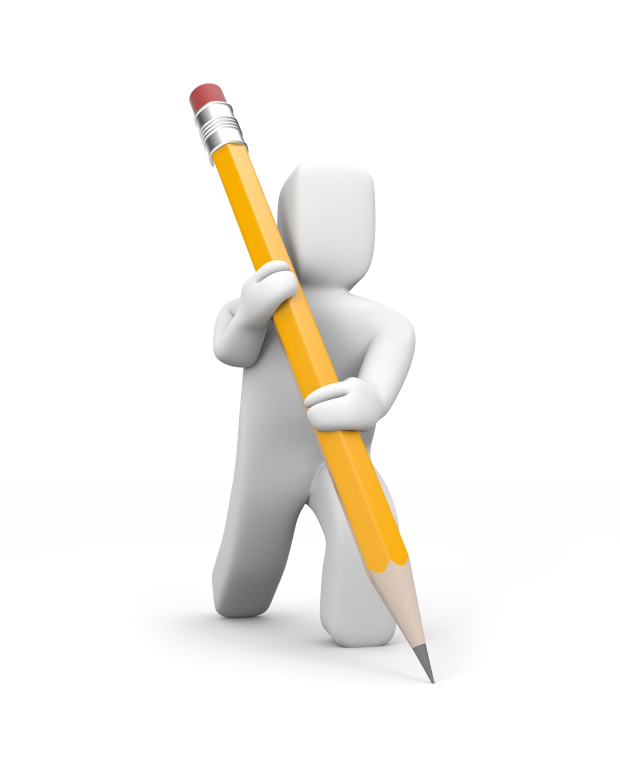 PROGRAM STUDI DESAIN KOMUNIKASI VISUAL DAN ILMU KOMUNIKASI
PENGERTIAN DASAR
DESAIN KOMUNIKASI VISUAL 
komunikasi 
	berarti menyampaikan suatu pesan dari komunikator (penyampai pesan ) kepada komunikan (penerima pesan) melalui suatu media dengan maksud tertentu. 
	dari bahasa Inggris communication yang diambil dari bahasa Latin “communis” yang berarti “sama” (: common ).
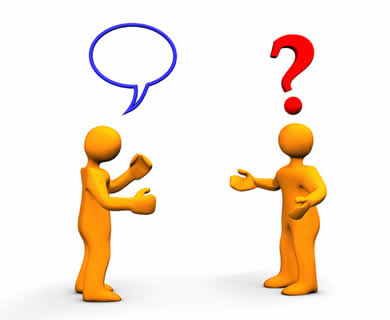 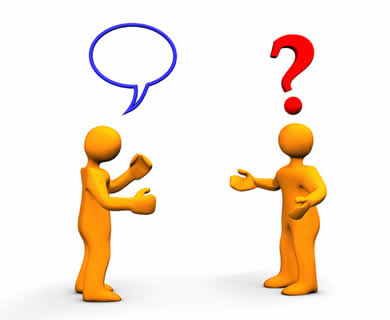 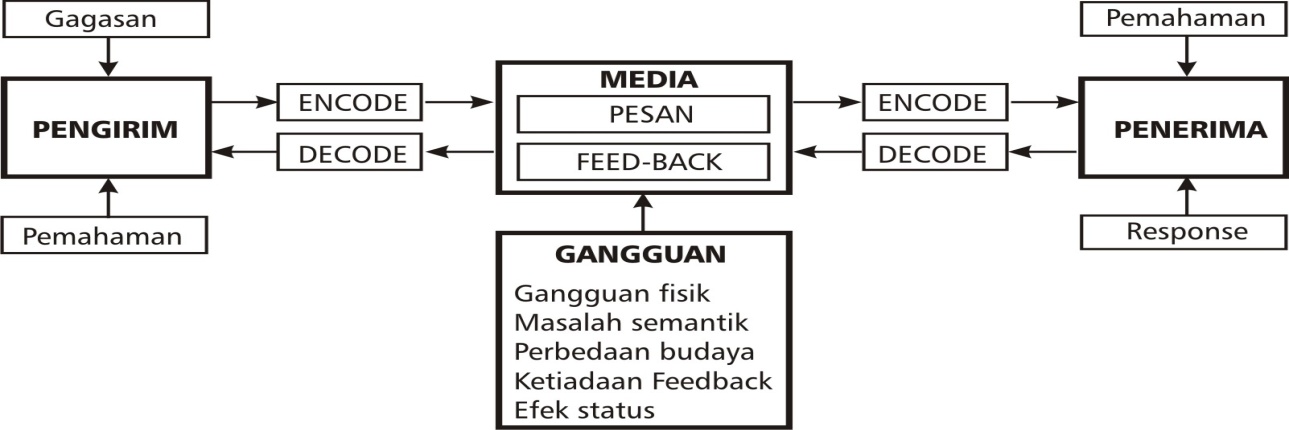 PROGRAM STUDI DESAIN KOMUNIKASI VISUAL DAN ILMU KOMUNIKASI
PENGERTIAN DASAR
DESAIN KOMUNIKASI VISUAL 

visual 

	bermakna segala sesuatu yang dapat dilihat dan direspon oleh indera penglihatan kita yaitu mata. 
	Berasal dari kata Latin “videre” yang artinya melihat yang kemudian dimasukkan ke dalam bahasa Inggris visual. 
	Dan dapat diartikan sebagai rupa, raut atau bentuk
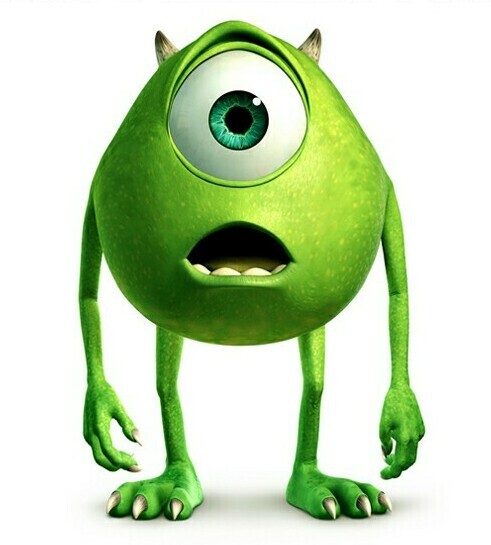 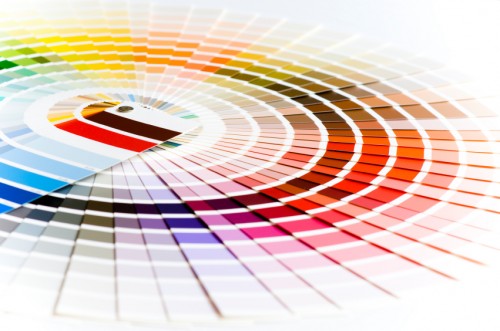 PROGRAM STUDI DESAIN KOMUNIKASI VISUAL DAN ILMU KOMUNIKASI
PENGERTIAN DASAR
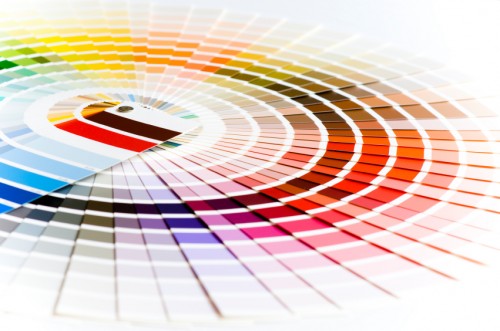 DESAIN KOMUNIKASI VISUAL 

Agus Sachari 
	
	Desain Komunikasi Visual adalah Profesi yang mengkaji dan mempelajari desain dengan berbagai pendekatan baik hal yang menyangkut komunikasi, media, citra tanda maupun nilai.Desain komunikasi Visual juga mengkaji hal-hal yang berkaitan dengan komunikasi dan pesan, teknologi percetakan, penggunaan teknologi multimedia dan teknik persuasi pada masyarakat.

	Pengantar Metode Penelitian Budaya Rupa,
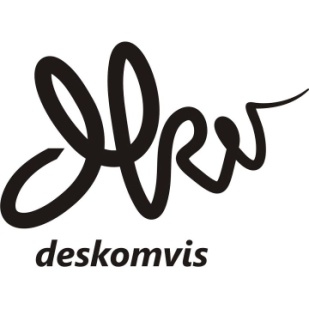 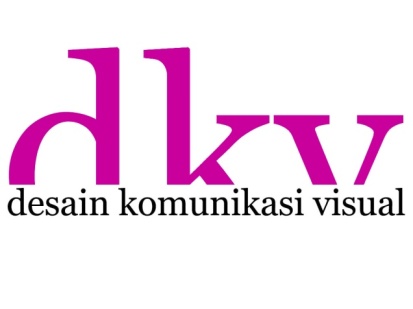 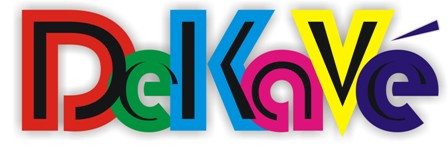 PROGRAM STUDI DESAIN KOMUNIKASI VISUAL DAN ILMU KOMUNIKASI
PENGERTIAN DASAR
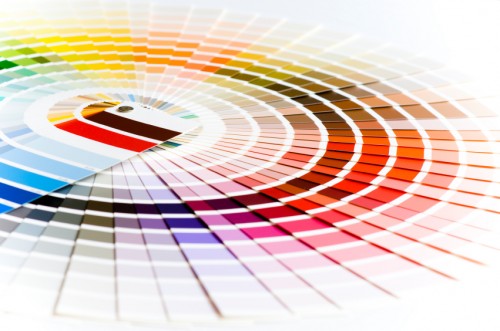 DESAIN KOMUNIKASI VISUAL 

Widagdo (1993:31) 
desain komunikasi visual dalam pengertian modern adalah desain yang dihasilkan dari rasionalitas. Dilandasi pengetahuan, bersifat rasional, dan pragmatis. Jagat desain komunikasi visual senantiasa dinamis, penuh gerak, dan perubahan. Hal itu karena peradaban dan ilmu pengetahuan modern memungkinkan lahirnya industrialisasi. Sebagai produk kebudayaan yang terkait dengan sistem sosial dan ekonomi, desain komunikasi visual juga berhadapan pada konsekuensi sebagai produk massal dan konsumsi massa.

	 ‘Desain, Teori, dan Praktek, Seni Jurnal Pengetahuan dan Penciptaan Seni. BP ISI Yogyakarta III/03
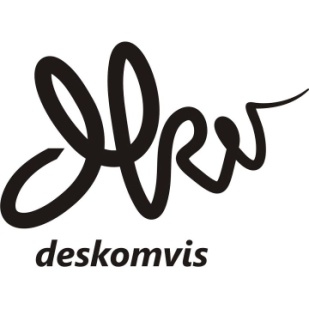 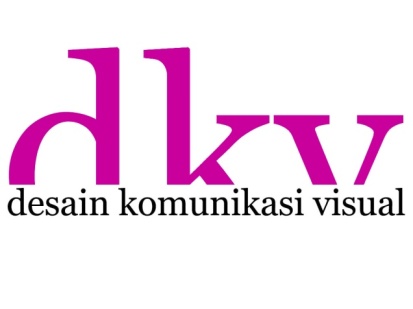 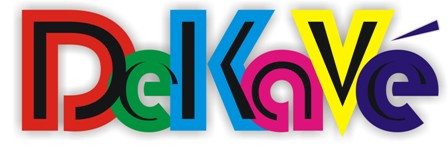 PROGRAM STUDI DESAIN KOMUNIKASI VISUAL DAN ILMU KOMUNIKASI
PENGERTIAN DASAR
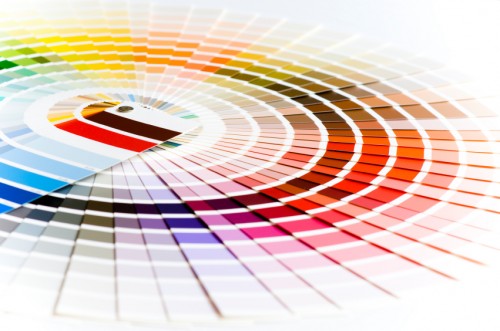 DESAIN KOMUNIKASI VISUAL 

T. Sutanto (2005:15-16) 

	Desain komunikasi visual senantiasa berhubungan dengan penampilan rupa yang dapat dicerap orang banyak dengan pikiran maupun perasaannya. Rupa yang mengandung pengertian atau makna, karakter serta suasana, yang mampu dipahami (diraba dan dirasakan) oleh khalayak umum atau terbatas.
	 ‘‘’Sekitar Dunia Desain Grafis/Komunikasi Visual’’. Pura-pura Jurnal DKV ITB Bandung. 2/Juli. 15-16.
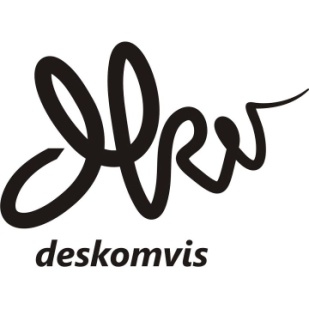 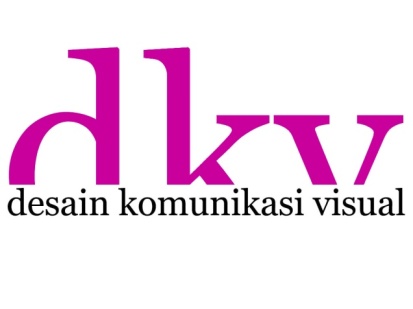 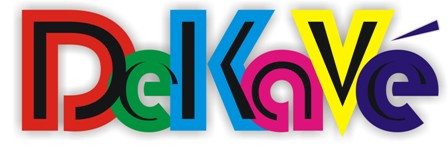 PROGRAM STUDI DESAIN KOMUNIKASI VISUAL DAN ILMU KOMUNIKASI
PENGERTIAN DASAR
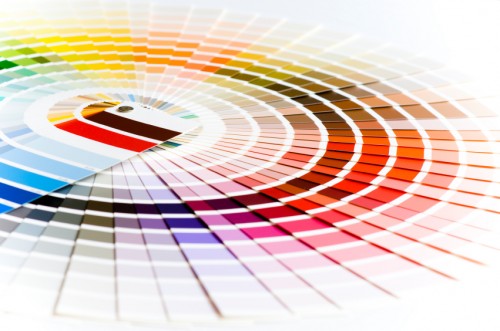 DESAIN KOMUNIKASI VISUAL 

Sanyoto (2006:8) 

	Desain komunikasi visual memiliki pengertian secara menyeluruh, yaitu rancangan sarana komunikasi yang bersifat kasat mata. 
	 
	 Metode Perancangan Komunikasi Visual Periklanan. Yogyakarta: Dimensi Press.
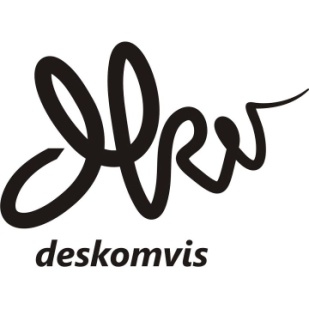 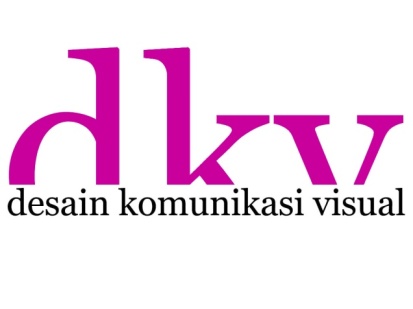 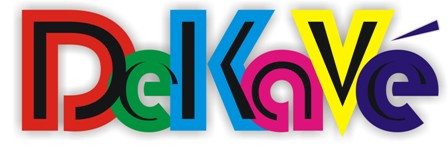 PROGRAM STUDI DESAIN KOMUNIKASI VISUAL DAN ILMU KOMUNIKASI
PENGERTIAN DASAR
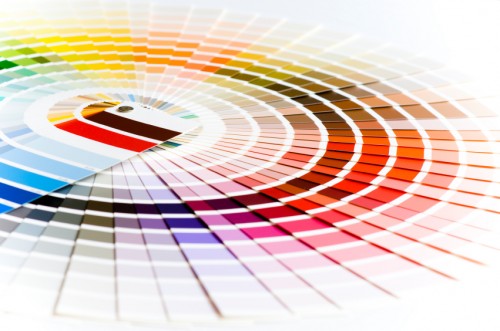 DESAIN KOMUNIKASI VISUAL 

Sumbo Tinarbuko,
 
	Desain komunikasi visual dapat dipahami sebagai salah satu upaya pemecahan masalah (komunikasi, atau komunikasi visual) untuk menghasilkan suatu desain yang paling baru di antara desain yang baru (Tinarbuko, 1998:66) 	 

	 ‘’Memahami Tanda, Kode, dan Makna Iklan Layanan Masyarakat’’. Tesis. Bandung: ITB
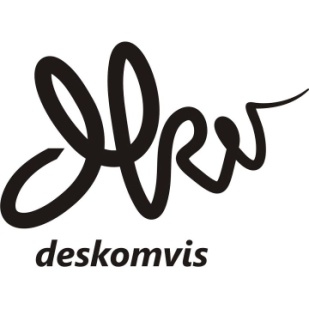 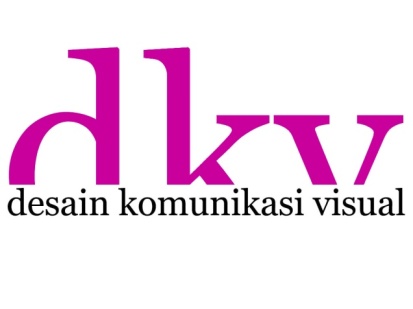 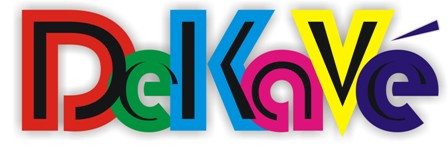 PROGRAM STUDI DESAIN KOMUNIKASI VISUAL DAN ILMU KOMUNIKASI
PENGERTIAN DASAR
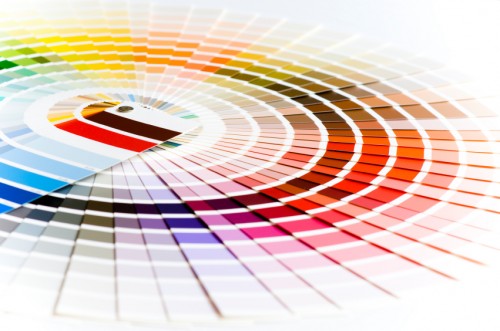 DESAIN KOMUNIKASI VISUAL 

Christine Suharto Cenadi
Desain komunikasi visual adalah desain yang mengkomunikasikan informasi dan pesan yang ditampilkan secara visual. Desainer komunikasi visual berusaha untuk mempengaruhi sekelompok pengamat. Mereka berusaha agar kebanyakan orang dalam target group (sasaran) tersebut memberikan respon positif kepada pesan visual tersebut. Oleh karena itu desain komunikasi visual harus komunikatif, dapat dikenal, dibaca dan dimengerti oleh target group tersebut.

“Elemen Dalam Desain Komunikasi Visual” - Jurnal: NIRMANA Vol. 1, No. 1, Januari 1999: 1 - 11
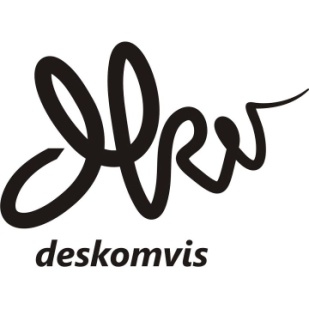 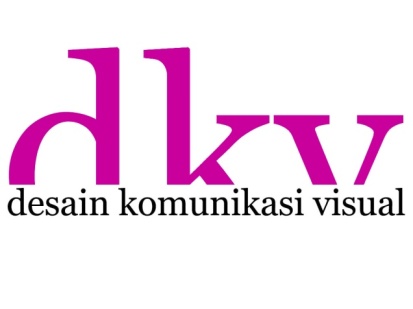 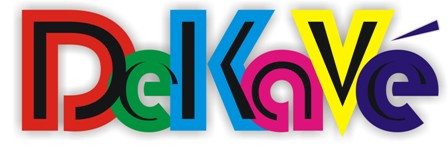 PROGRAM STUDI DESAIN KOMUNIKASI VISUAL DAN ILMU KOMUNIKASI
PENGERTIAN DASAR
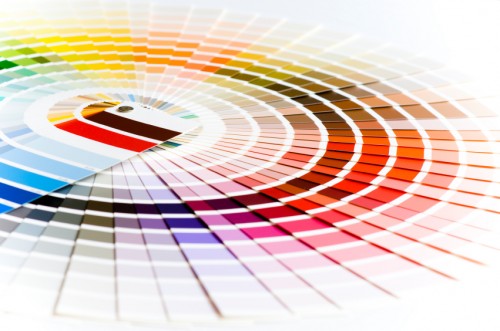 DESAIN KOMUNIKASI VISUAL 


Desain komunikasi visual (DKV) adalah ilmu yang mengembangkan bentuk bahasa komunikasi visual/rupa, berupa pengolahan pesan untuk tujuan sosial atau komersial, dari individu atau kelompok yang ditujukan kepada individu atau kelompok lainnya.

Pesan dapat berupa informasi produk, jasa atau gagasan yang disampaikan kepada target audience, dalam upaya peningkatan usaha penjualan, peningkatan citra dan publikasi program pemerintah. 

(http://www.itb.ac.id/directory/163)
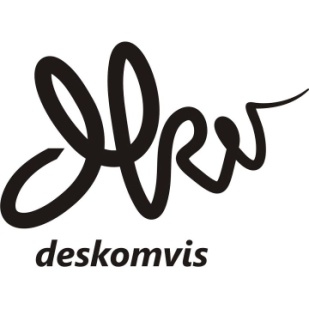 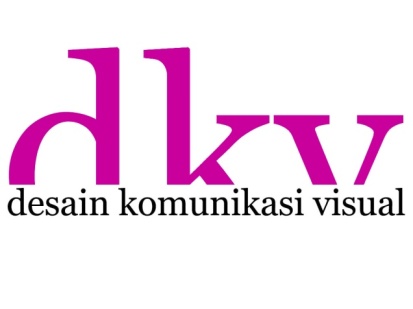 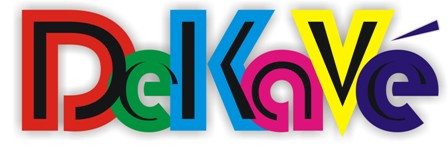 PROGRAM STUDI DESAIN KOMUNIKASI VISUAL DAN ILMU KOMUNIKASI
Ruang Lingkup
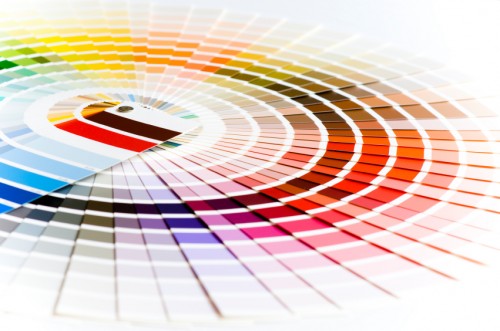 PRA 

DESAIN GRAFIS / GRAPHIC DESIGN
PERIKLANAN / ADVERTISING
MEDIA CETAK / PRINT MEDIA
PAMERAN / EXIHIBITION
AUDIO VISUAL
VIDEO PROGRAM
TV COMMERCIALS / BROADCAST
ANIMATION
MULTIMEDIA
INTERACTIVE MEDIA
KIOSK INFORMATION
GAME TECHNOLOGY


DESAIN KOMUNIKASI VISUAL
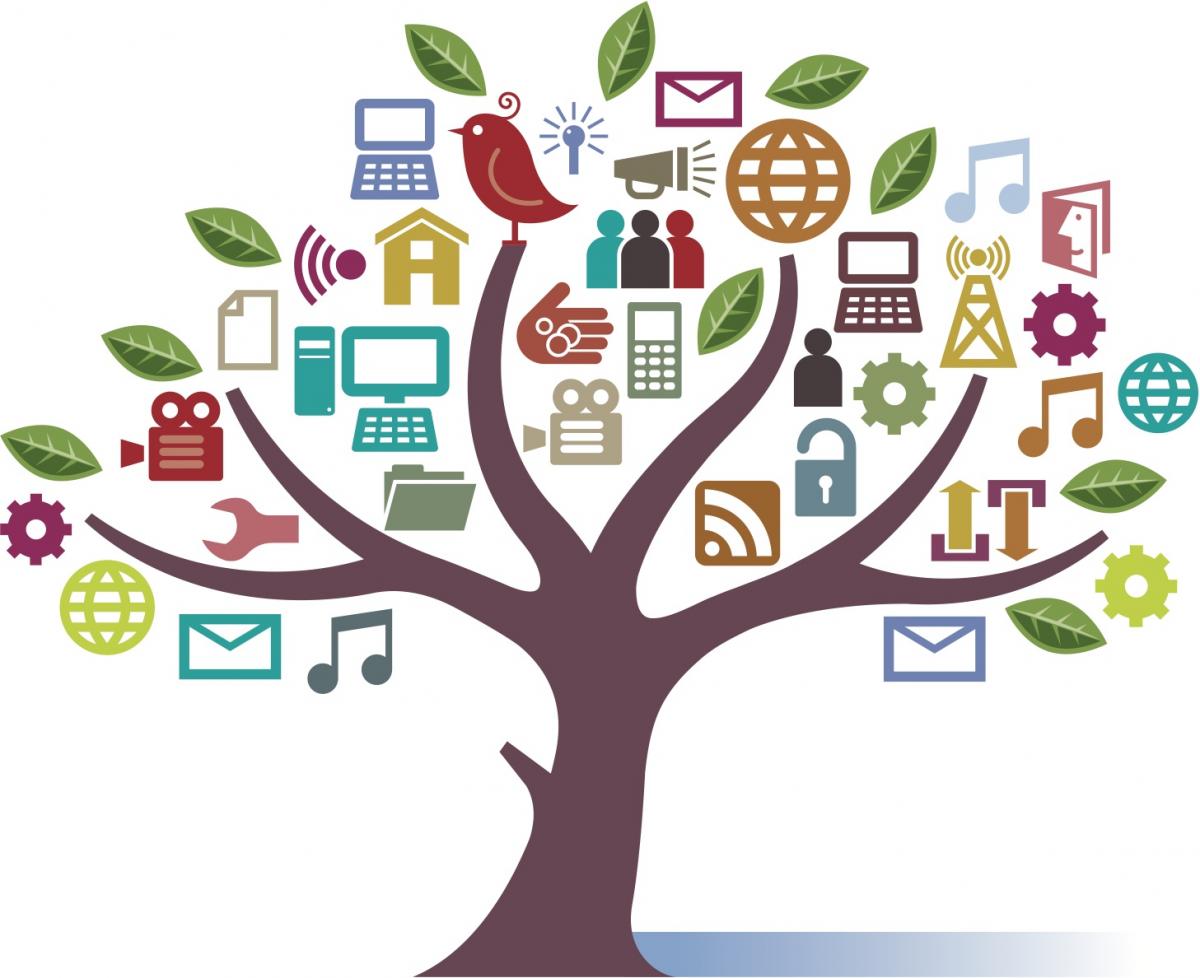 PROGRAM STUDI DESAIN KOMUNIKASI VISUAL DAN ILMU KOMUNIKASI
Contemporary
RPS
MATERI 1
(Minggu 1)
Pengantar DKV Media Cetak
Deskripsi
Unsur DKV
Ragam DKV 
Proses desain
PROGRAM STUDI DESAIN KOMUNIKASI VISUAL DAN ILMU KOMUNIKASI
Contemporary
RPS
MATERI 2
(minggu 1 - 4)

Perancangan Komunikasi Visual Media in door:
Merancang Stasionery & kartu nama
Merancang Leaflet
Merancang Poster
PROGRAM STUDI DESAIN KOMUNIKASI VISUAL DAN ILMU KOMUNIKASI
Contemporary
RPS
MATERI 3
(minggu 5 &7)

Perancangan Komunikasi Visual Media Out door:
Merancang X-Banner
Merancang Spanduk
Merancang Bill-board
PROGRAM STUDI DESAIN KOMUNIKASI VISUAL DAN ILMU KOMUNIKASI
Contemporary
RPS
MATERI 4
(minggu 8)

Ujian Tengah Semester:
Merancang new media
PROGRAM STUDI DESAIN KOMUNIKASI VISUAL DAN ILMU KOMUNIKASI
Contemporary
RPS
MATERI 5
(minggu 9 - 12)

Perancangan Komunikasi Visual  Media Label / Kemasan Produk Industri:
Gagasan dan pengumpulan data 
Analisa data & rough design
Comprehensive design
Mock-up / Dummy design
PROGRAM STUDI DESAIN KOMUNIKASI VISUAL DAN ILMU KOMUNIKASI
Contemporary
RPS
MATERI 6
(minggu 13 - 15)

Perancangan Komunikasi Visual  Desk-top Publising Company Profile:
Gagasan dan pengumpulan data 
Analisa data & rough design
Comprehensive design
PROGRAM STUDI DESAIN KOMUNIKASI VISUAL DAN ILMU KOMUNIKASI
Contemporary
RPS
MATERI 7
(minggu 16)

Ujian Akhir Semester:
Perancangan Komunikasi Visual  Desk-top Publising Company Profile:
Konsep Desain (paper)
Mock-up / Dummy design.
PROGRAM STUDI DESAIN KOMUNIKASI VISUAL DAN ILMU KOMUNIKASI
To be continue